Collection of Polling Material and EVM
Polling Materials
Checking of EVM
10-05-2013
Learning Module for Presiding Officer
1
What you have to Collect?
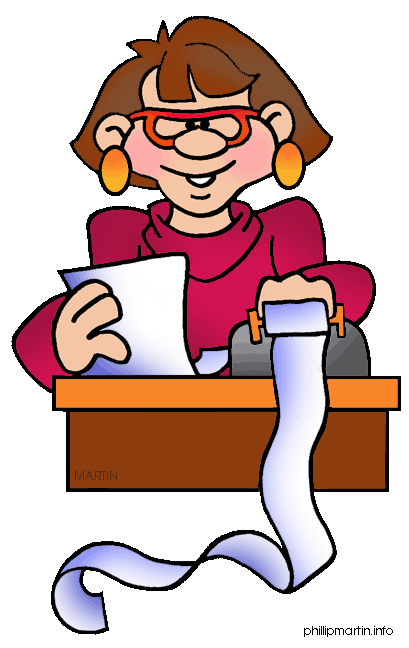 One complete set of EVM prepared for your Polling Station.
The control unit ‘Candidate set section’ is duly sealed, address tag is firmly attached and battery is operational.
The ballot units is duly sealed and secured at two places
at right top and right bottom portions
with the seals of the Returning Officer
the address tags are firmly attached. 
Ballot paper is fixed properly and slide switch is correctly aligned.
List of election materials as provided in Annexure VIII of RO Hand Book
10-05-2013
Learning Module for Presiding Officer
2
What you have to Collect?
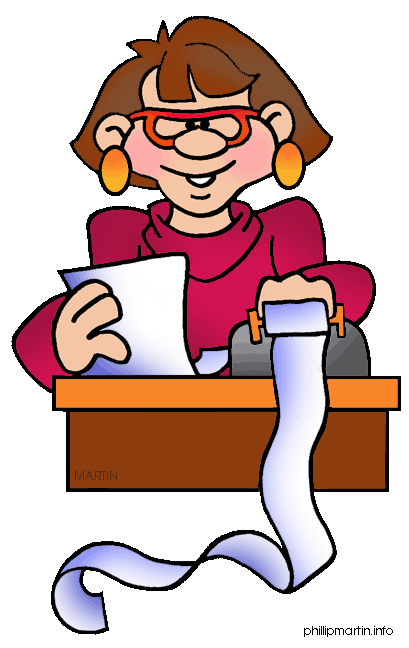 All requisite statutory and non-statutory forms
Other stationery items such as brass seal, voting compartments, outer paper seals, special tags, address tags, green paper seals, etc. to be arranged for. 
Marked copy of Electoral roll along with ASD (Absent, shifted  and dead) list of your polling station
ECI order on alternative documents 
Photocopies of specimen signatures of the contesting candidates and their election agents
Visitor’s sheets, mock poll certificates
Additional reporting formats as prescribed by the Commission
10-05-2013
Learning Module for Presiding Officer
3
Collection of Electoral Rolls - 1
3 copies (in the case of simultaneous poll 5 copies) of the relevant part of the electoral roll - complete and identical
Of that polling station
All deletions of names and corrections of clerical or other errors duly incorporated in all the copies
Serially numbered from no. 1 onwards
The printed serial numbers of the voters are not corrected with ink or otherwise
No new numbers are substituted for them
The marked copy of the electoral roll does not contain any remarks other than  ‘PB’ and ‘CSV’
Deletion have been clearly marked with “DELETED’ on concerned electors 
The elector role is duly signed by at least one AERO and one more official 
A certificate signed by RO/ARO in following format:
10-05-2013
Learning Module for Presiding Officer
4
RO’s Certificate on the Roll - 1
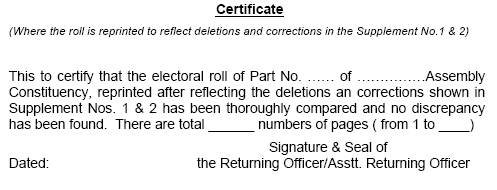 10-05-2013
Learning Module for Presiding Officer
5
RO’s Certificate on the Roll - 2
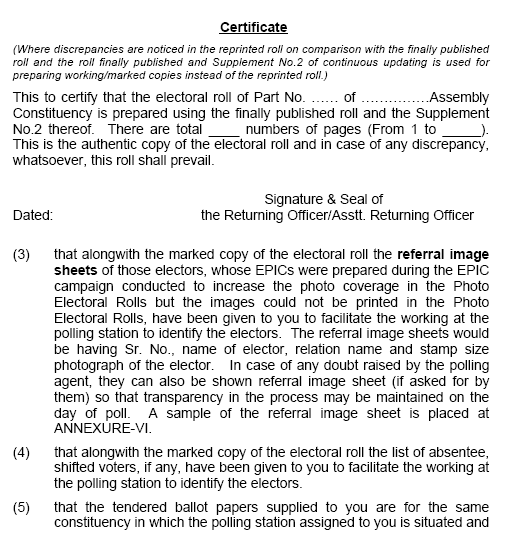 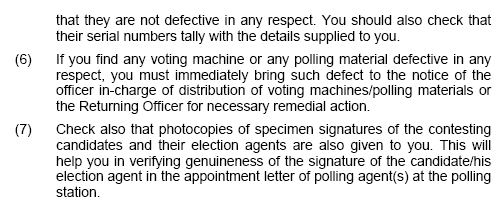 10-05-2013
Learning Module for Presiding Officer
6
Miscellaneous but Important
20 Ballot papers are supplied to be used as tendered ballot papers in the polling station. Please check that they are not defective & check their serial number.
If you find any voting machine or any polling material defective in any respect, you must immediately bring such defect to the notice of the officer in-charge of distribution of voting machines/polling materials or the Returning Officer for necessary remedial action.
10-05-2013
Learning Module for Presiding Officer
7
Collection of EVMs
10-05-2013
Learning Module for Presiding Officer
8
Fact about EVMs
2 Manufacturers of EVM
Electronics Corporation of India Limited, Hyderabad (ECIL)
Bharat Electronics Limited, Bangalore  (BEL)
2 Components of EVM
Control Unit
Ballot Unit + Interconnected by means of a cable 
2 Models of EVM(either of the two model shall be used in one constituency)
Pre 2006 model
Post 2006 model
10-05-2013
Learning Module for Presiding Officer
9
…Continued
EVM operates on a 6 volts  battery. 
Tamperproof, error free, easy to operate, portable
One Ballot Unit caters up to 16 candidates
Maximum 4 BU can be linked to 1 CU. EVM can be used for maximum 64 candidates
Ballot  Units are linked in series
10-05-2013
Learning Module for Presiding Officer
10
How EVM looks like?
Balloting Unit
Control Unit
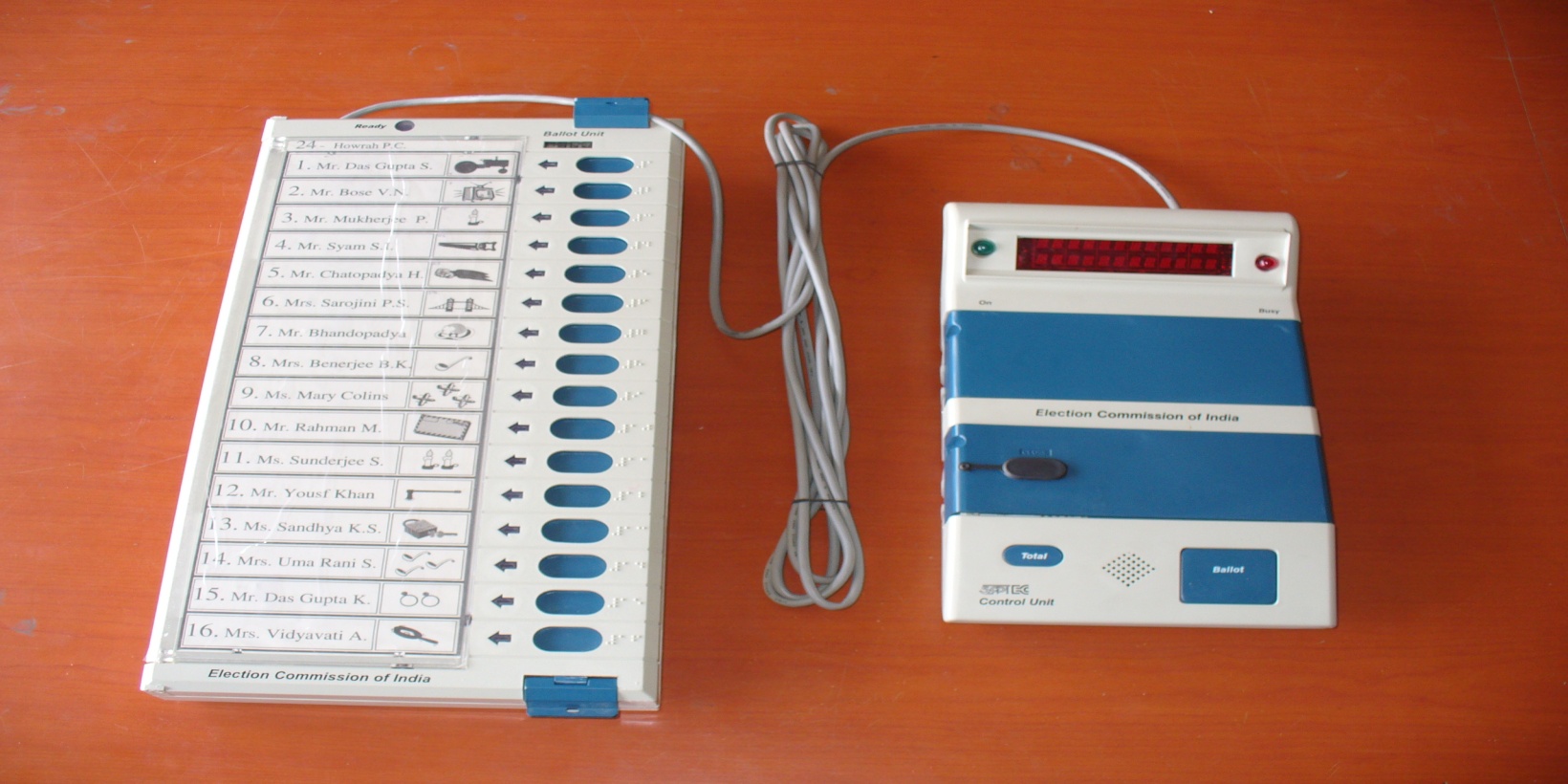 Interconnecting Cable
10-05-2013
Learning Module for Presiding Officer
11
EVM Carrying Cases
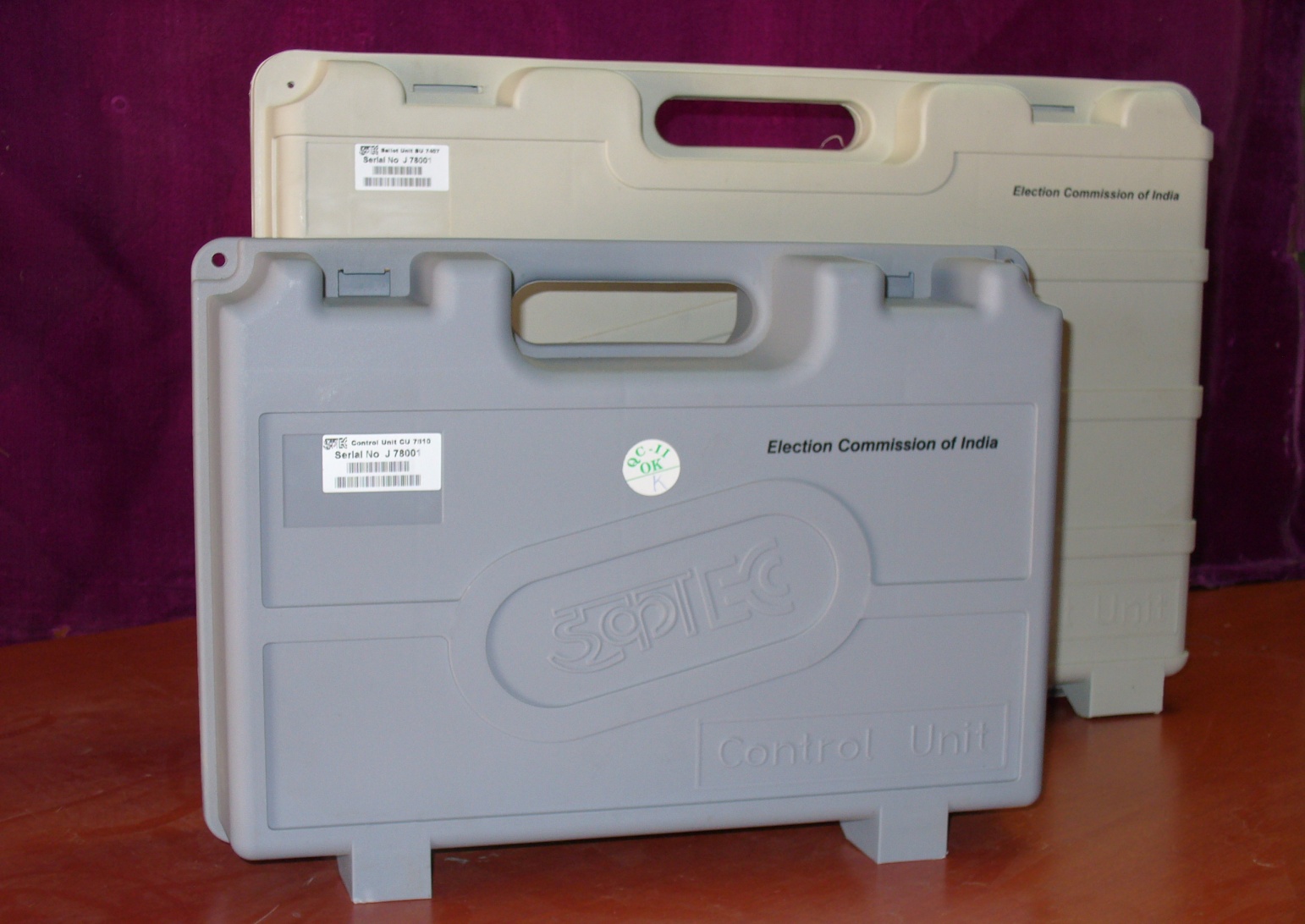 Carrying Case - Control Unit
Carrying Case - Balloting Unit
10-05-2013
Learning Module for Presiding Officer
12
Important Features of EVM
Unique Serial Number- Each Control Unit (CU) has unique serial number which matches with metal strip number & Bar Code on the rear side of CU

Real Time Clock (RTC) [in post 2006 EVMs]- The real time clock is used to display current time & date. The current date & time is displayed with ‘power on’ and on pressing the ‘Total’ button. Any malfunction of RTC shall be displayed by ‘CLOCK ERROR’ and all other functions will be working. This clock records time of each vote.
10-05-2013
Learning Module for Presiding Officer
13
….Continued
Status of Battery Power- Battery power status is displayed. If required it also displays ‘CHANGE BATTERY’.

Power Save Mode- The unit goes into power save mode in the idle state, thus enhancing the life of power pack.

Print- The result of poll data i.e. in which time votes are cast can be printed, if required.

Braille- Molding of Braille on Ballot Unit for visually challenged voters.
10-05-2013
Learning Module for Presiding Officer
14
Component of Balloting Unit
This is the unit the voter operates to exercise his / her franchise
The Interconnecting cable is permanently attached to the Balloting Unit
10-05-2013
Learning Module for Presiding Officer
15
Ready Lamp (Green)
Slide Switch Window
Candidate’s Lamp
Candidate’s Button
Numbers in Braille
Ballot Paper Screen
Interconnecting Cable
Component of Balloting Unit
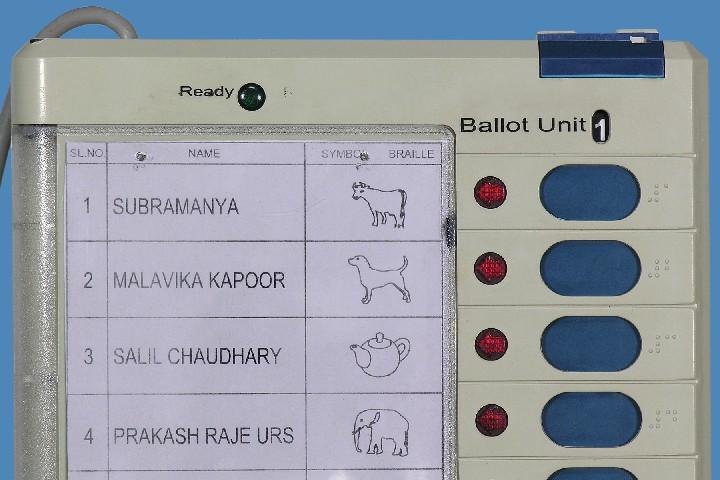 10-05-2013
Learning Module for Presiding Officer
16
Display Section
Candidate Set Section
Result Section
Ballot Section
Components of Control Unit
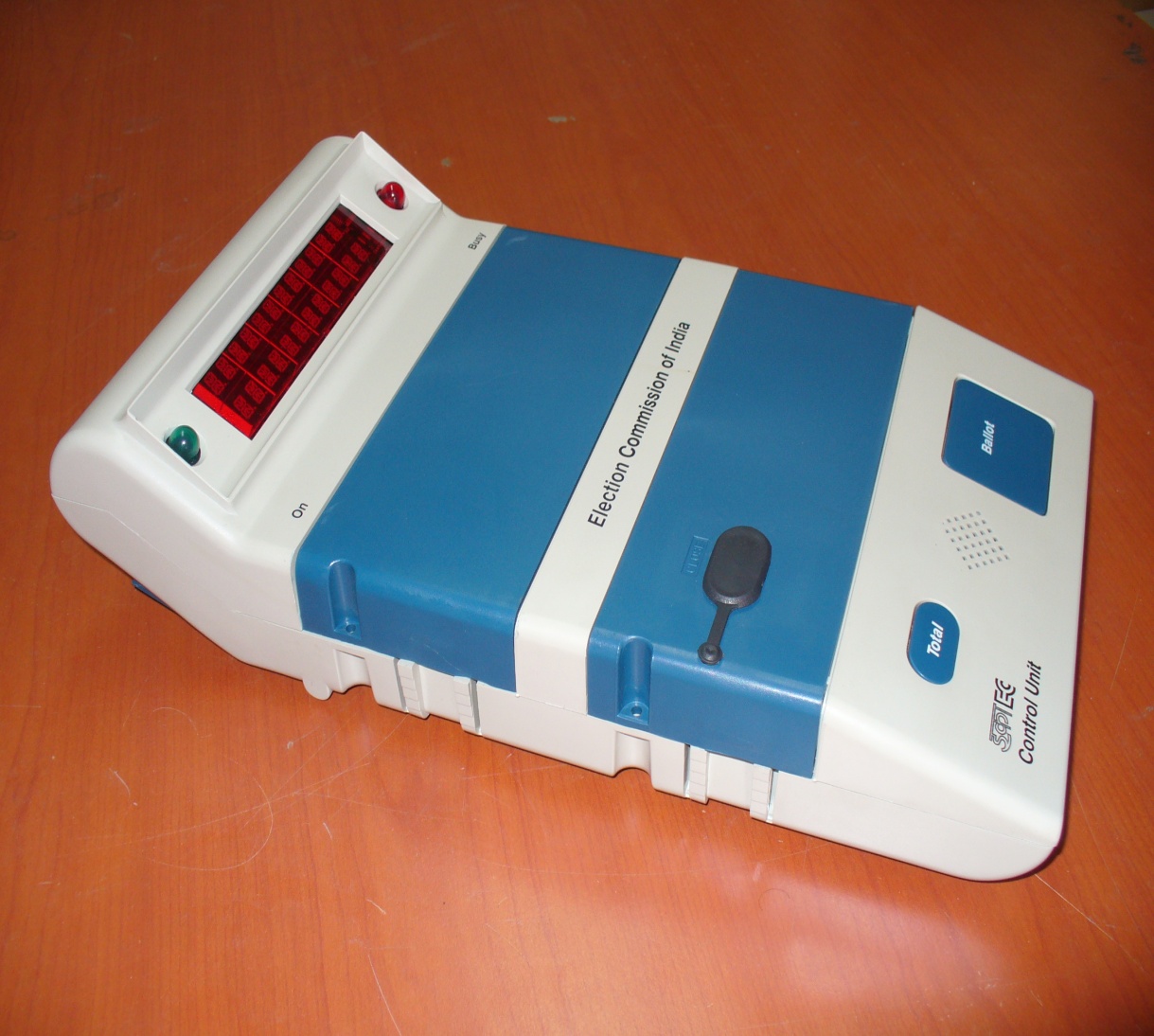 Busy Lamp (Red)
Power ON Lamp (Green)
10-05-2013
Learning Module for Presiding Officer
17
Press Latch to release
Pull to open cover
Bottom Compartment Cover
Components of Control Unit – How to open
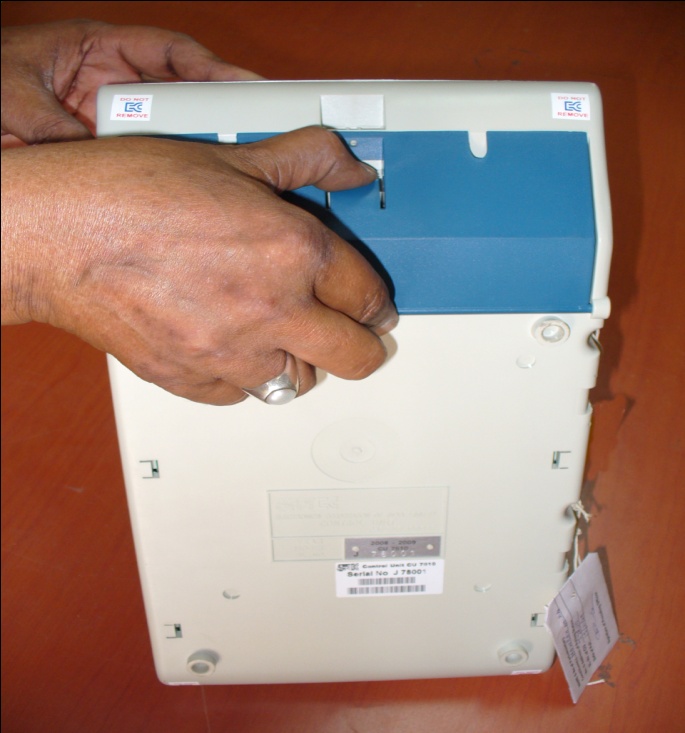 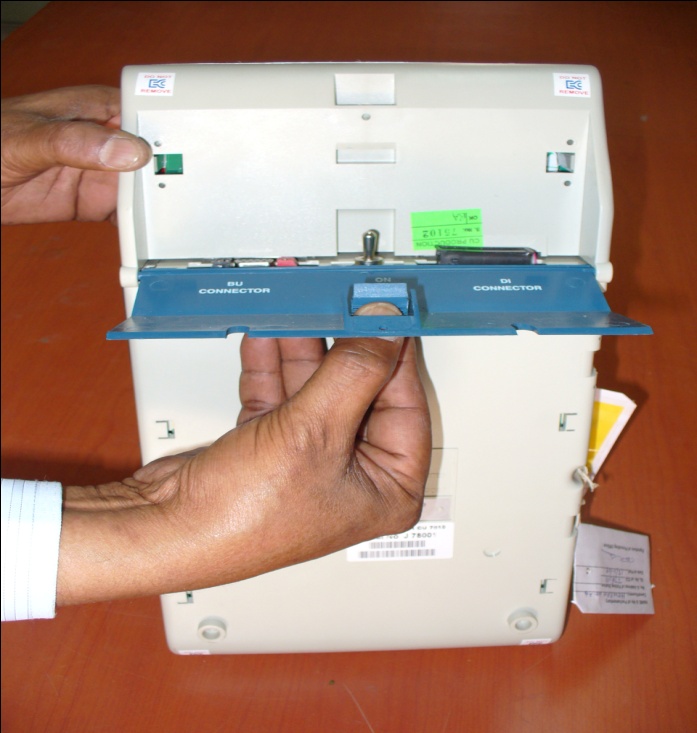 10-05-2013
Learning Module for Presiding Officer
18
Socket  for connecting Data Interface.
Components of Control Unit – Backside
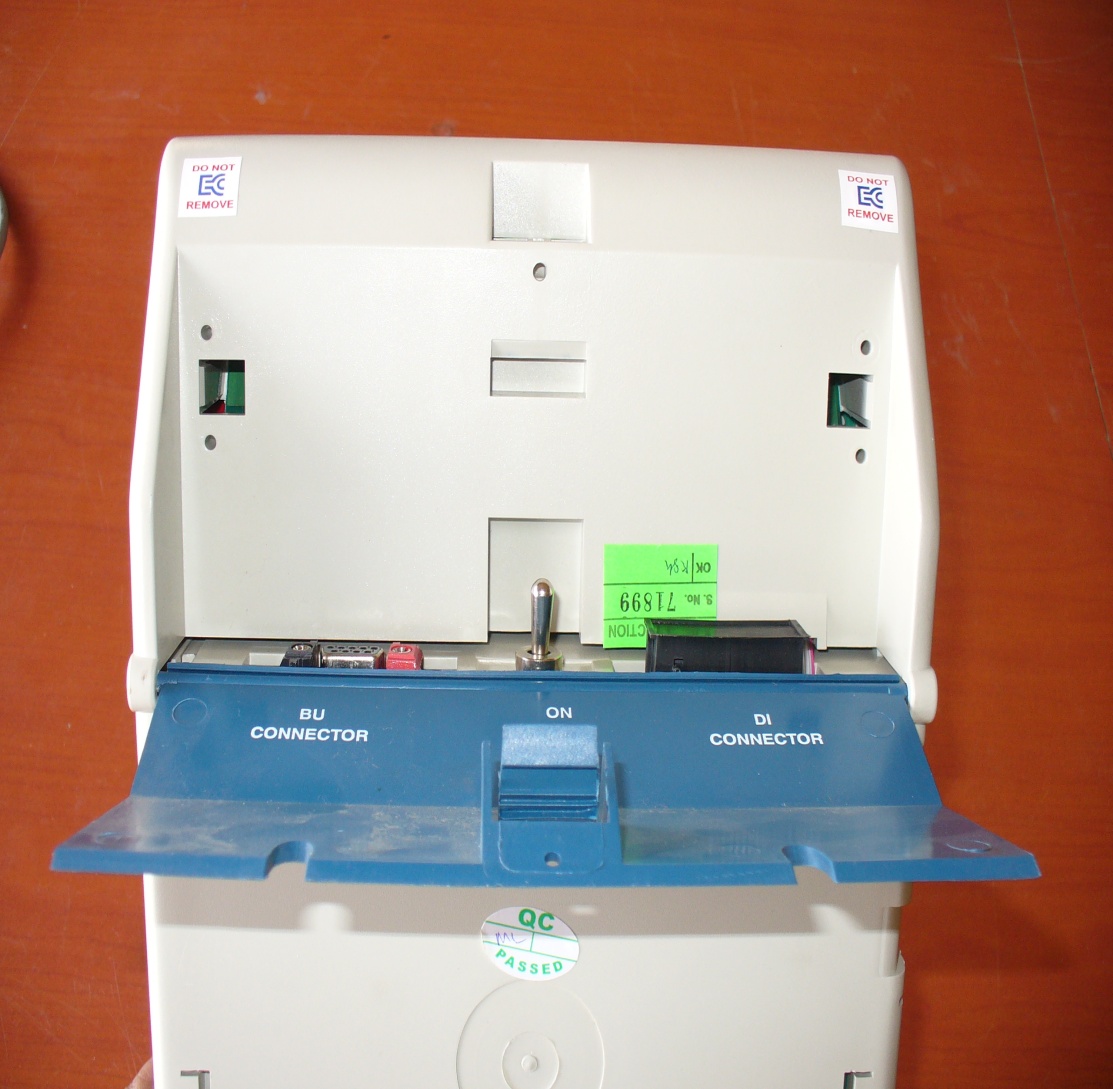 Power Switch
Socket  for Interconnecting Cable
of Balloting Unit
10-05-2013
Learning Module for Presiding Officer
19
Dual Line Digital Display Panel
Components Control Unit – Display Section
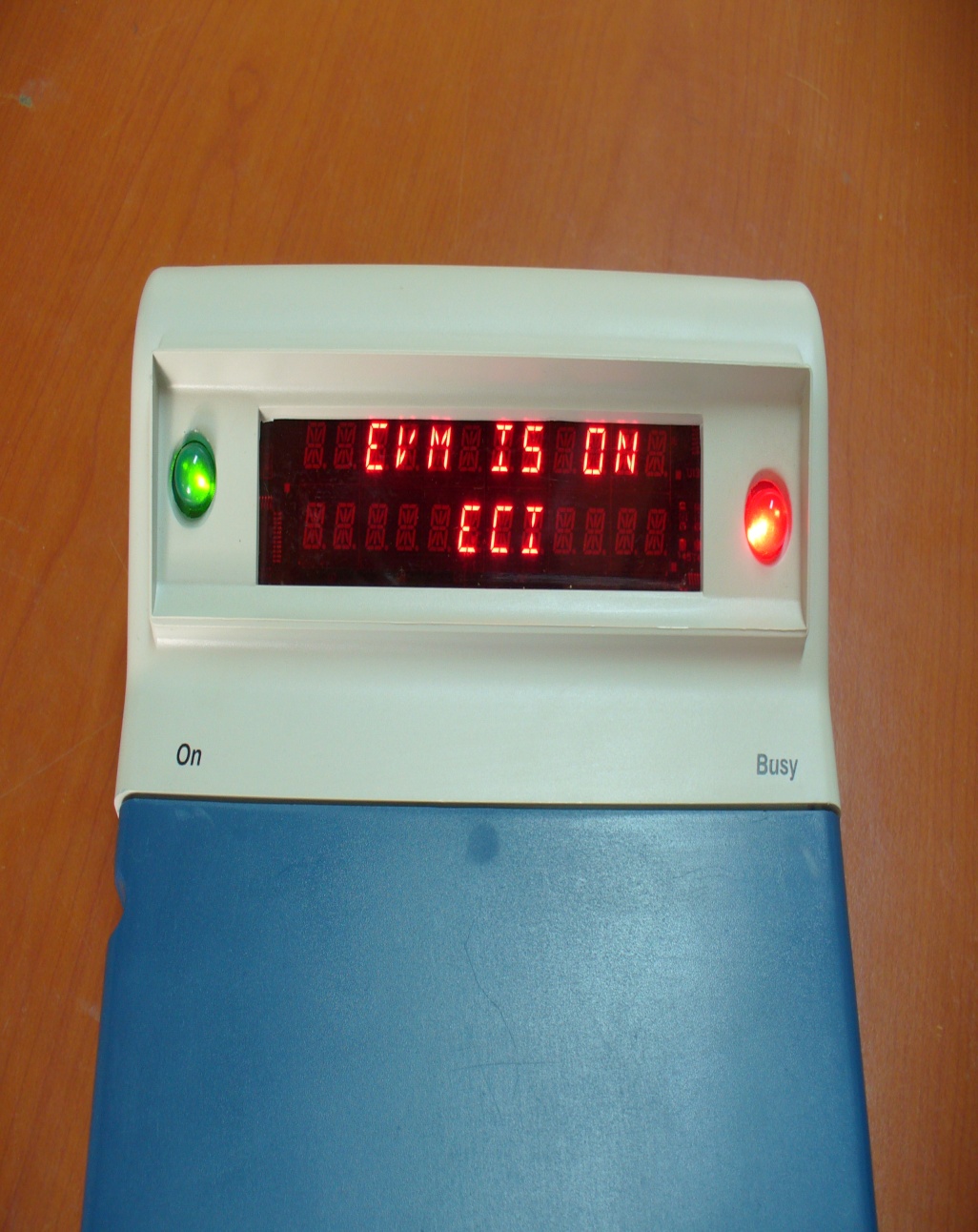 Busy lamp glows ‘RED” when the ‘Ballot’ button is pressed by polling officer to enable the voter to cast vote. It goes off when the voter has cast his vote.
When no button is operated for 10-15 minutes, the CU goes to power save mode. Indicated by flickering of green ‘ON’ lamp in every 5 seconds.
Busy Lamp (Red)
Power ON Lamp (Green)
10-05-2013
Learning Module for Presiding Officer
20
Meaning of various types of display
CANDIDATES         16
Indicates that the EVM is set for 16 candidates
INVALID ……….….
Indicates a button on the Control unit is pressed out of sequence
FULL ……….….
Indicates that the maximum number of votes (2000) for which the EVM is designed, has been polled
- - - - - - -                         ……….
Indicates that the Power Pack is weak
BATTERY        HIGH
Indicates that the capacity of the Battery is High
BATTERY    MEDIUM
Indicates that the capacity of the Battery is Medium
10-05-2013
Learning Module for Presiding Officer
21
Meaning of various types of display
BATTERY    LOW
Indicates that the capacity of the Battery is Low|
SL NO – E00001
Indicates the internal Serial number of the PCB
COMPUTING RESULT
Indicates that the RESULTS is getting computed
RESULT        PDT 16-01-06
Indicates the Result and Date of the Poll
PST 09-50-20 PET 15-32-10
Indicates the Poll Starting Time and Poll End Time
CANDIDATE    06    236
Indicates that the Candidate No.6 has polled 236 votes
10-05-2013
Learning Module for Presiding Officer
22
Meaning of various types of display
PRINTING
Indicates the Print operation is under progress|
CLOCK ERROR
Indicates the malfunction of Real Time Clock (RTC)
PRESSED ERROR
One of the candidates button  in the Balloting Unit is either kept pressed or jammed
ERROR
The Control Unit cannot be used further
The interconnecting cable is  not connected to Control Unit  properly OR Slide switch position in the Balloting Unit is not set at correct number OR Balloting units have not been inter-linked in correct sequence
LINK ERROR
10-05-2013
Learning Module for Presiding Officer
23
Meaning of various types of display
CU ERROR
Indicates the Control Unit is to be changed
BU-1 ERROR
Indicates the Ballot Unit-1 is to be changed
END
Indicates the end of display sequence after pressing of  ‘Clear ‘ or ‘Result’ Button
TOTAL POLLED
VOTES 1487
Indicates that total number of votes polled is 1487
The interconnecting cable is  not connected to Control Unit  properly OR Slide switch position in the Balloting Unit is not set at correct number OR Balloting units have not been inter-linked in correct sequence
LINK ERROR
10-05-2013
Learning Module for Presiding Officer
24
Meaning of various types of display
DTE 16-01-07
TME 09-43-34
Indicates the date and time
DELETING  POLLED
VOTES
Indicates the deleting of polled votes from CU
10-05-2013
Learning Module for Presiding Officer
25
Result Section 
Outer Door
Result Button
Close Button
Inner Compartment Door
Holes to pass thread for sealing
Outer Door
Print Button
Inner Latches
Components of Control Unit - Result Section
Clear Button
Frame for Paper Seals
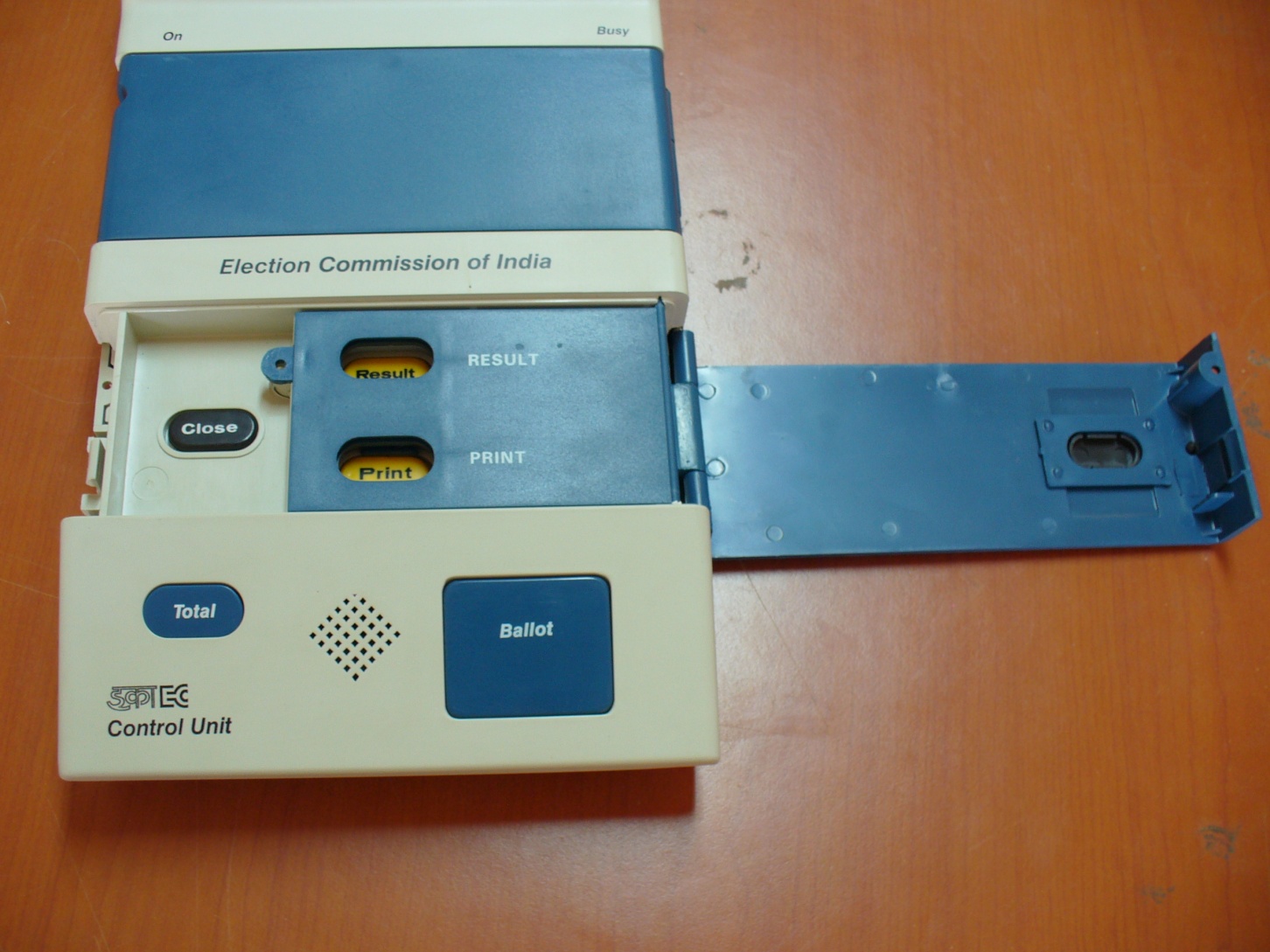 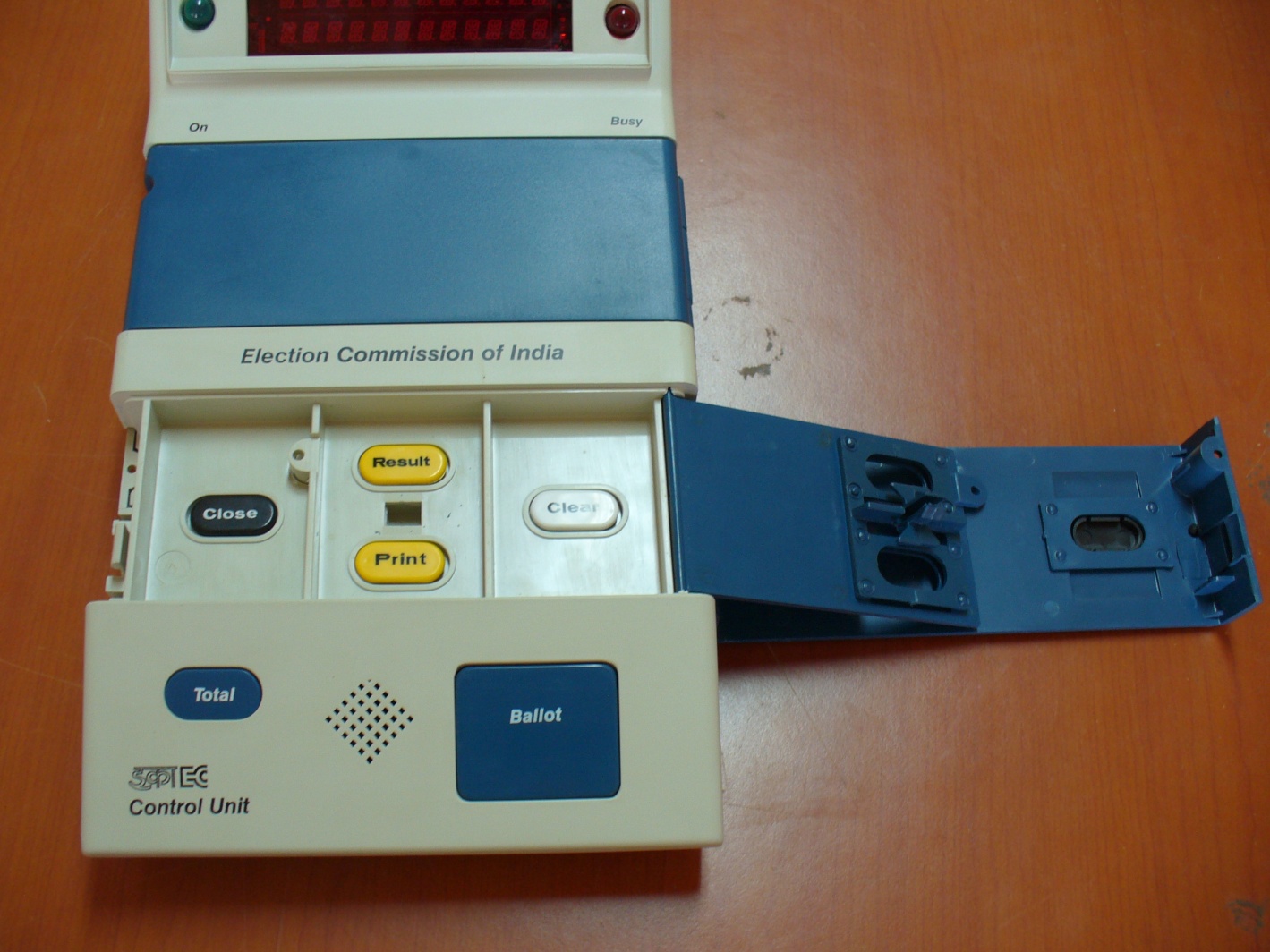 10-05-2013
Learning Module for Presiding Officer
26
Ballot Button
Buzzer
Components of Control Unit
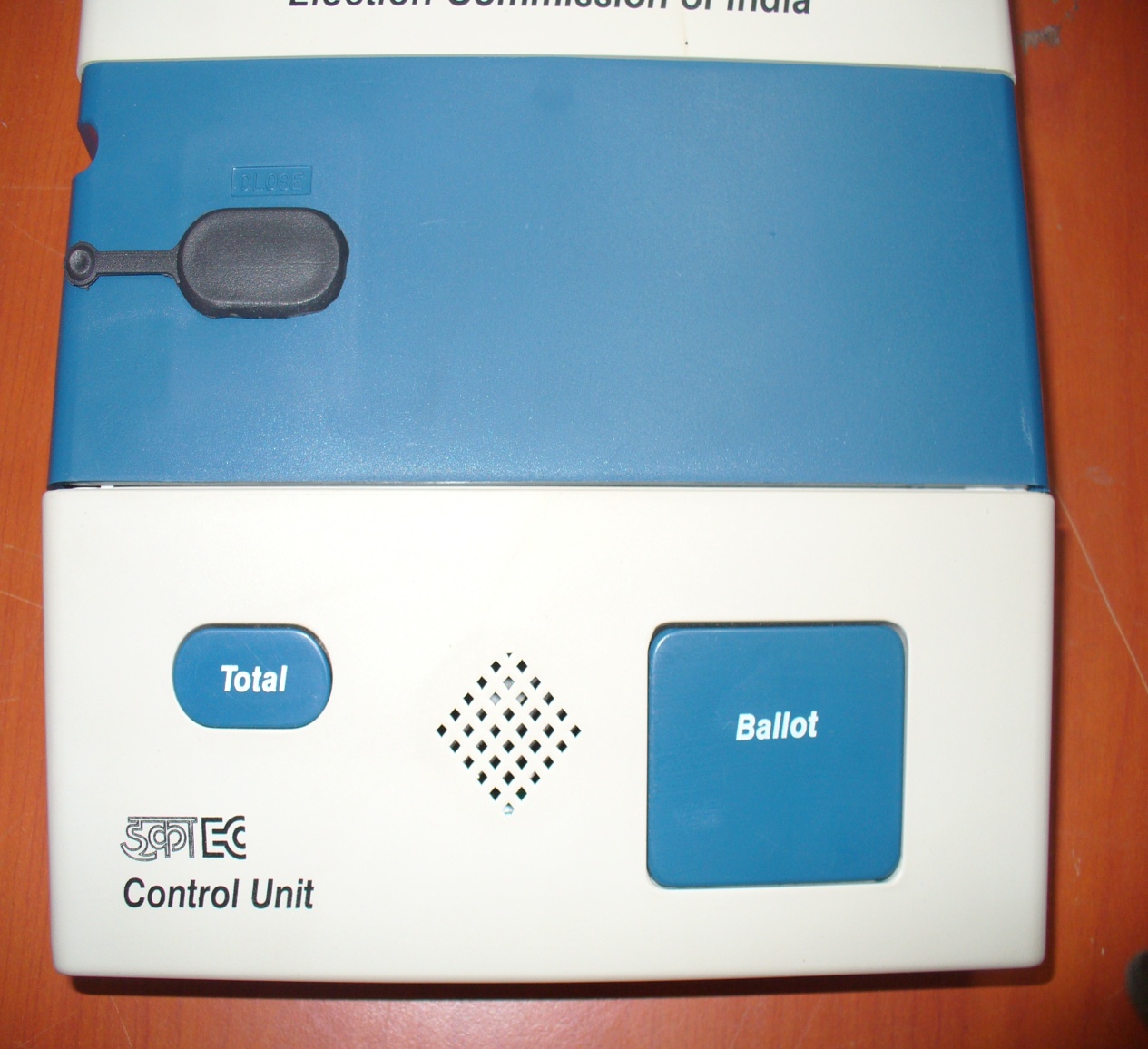 Total Button
10-05-2013
Learning Module for Presiding Officer
27
Dos & Don’ts for EVM
Don’t
Exert undue pressure on latches, hinges etc.
Don’t
Keep EVM near heater or other hot objects
Don’t
Allow molten lac/sealing wax to fall on the EVM while sealing
Don’t
Force open the covers or doors of various sections
Remove the Outer Paper Seal until the Control Unit is on counting table
Don’t
Don’t
Remove power pack  from the Control Unit used for poll
Force the connector fixed at the end of the Interconnecting cable into the connector of Control Unit in the reverse direction
Don’t
Pull the Interconnecting cable while disconnecting it from the Control Unit without pressing the spring type clips on the hood of the connector
Don’t
10-05-2013
Learning Module for Presiding Officer
28
Check the EVM[Must Read carefully]
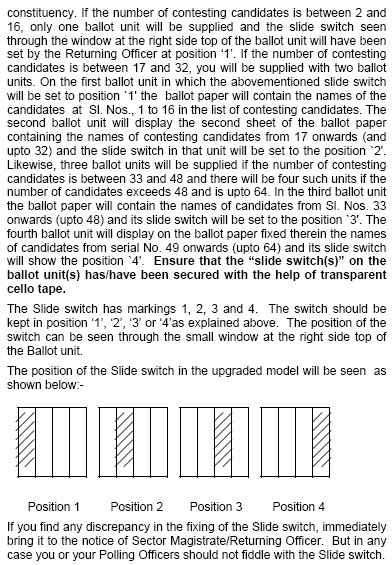 10-05-2013
Learning Module for Presiding Officer
29
Collection of EVMs - 1
Checking of Voting machine
10-05-2013
Learning Module for Presiding Officer
30
Collection of EVMs - 2
10-05-2013
Learning Module for Presiding Officer
31
Collection of EVMs - 3
10-05-2013
Learning Module for Presiding Officer
32
Collection of EVMs - 4
10-05-2013
Learning Module for Presiding Officer
33
Collection of EVMs - 5
Position of Slide Switch
Ensure that the slide switch (s) on the ballot Unit(s) have been secured with the help of transparent cello tap
10-05-2013
Learning Module for Presiding Officer
34
Collection of Polling Material
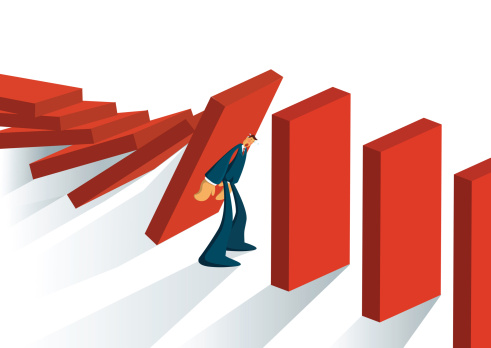 10-05-2013
Learning Module for Presiding Officer
35
POLLING MATERIALS
Collection of Polling Material - 1
10-05-2013
Learning Module for Presiding Officer
37
Collection of Polling Material - 2
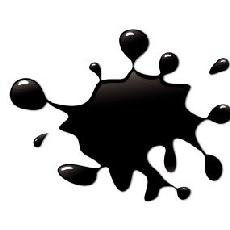 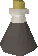 10-05-2013
Learning Module for Presiding Officer
38
Collection of Polling Material - 3
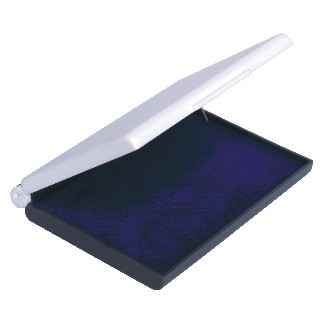 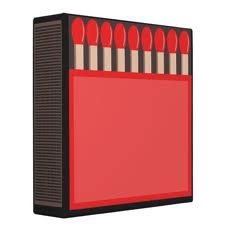 10-05-2013
Learning Module for Presiding Officer
39
FORMS
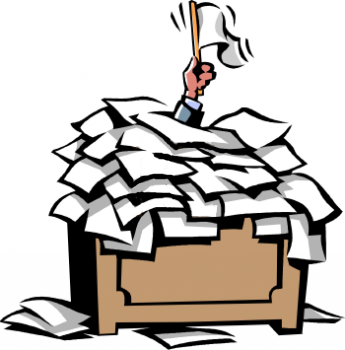 10-05-2013
Learning Module for Presiding Officer
40
Collection of Forms - 1
10-05-2013
Learning Module for Presiding Officer
41
Collection of Forms - 2
10-05-2013
Learning Module for Presiding Officer
42
Collection of Forms - 3
10-05-2013
Learning Module for Presiding Officer
43
ENVELOPES
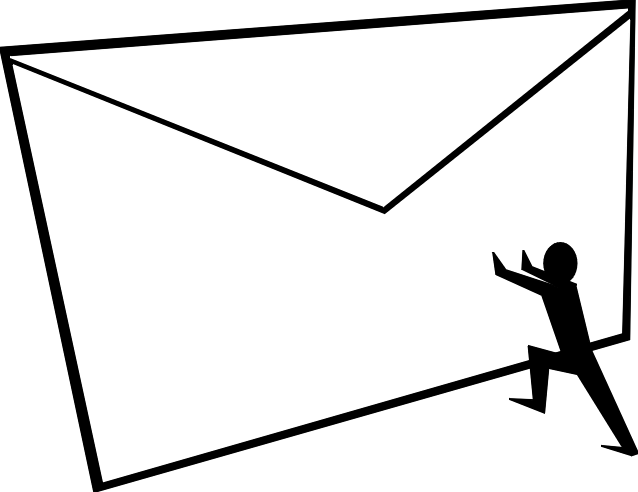 10-05-2013
Learning Module for Presiding Officer
44
Collection of Envelops - 1
10-05-2013
Learning Module for Presiding Officer
45
Collection of Envelops - 2
10-05-2013
Learning Module for Presiding Officer
46
Collection of Envelops - 3
10-05-2013
Learning Module for Presiding Officer
47
Collection of Envelops - 4
10-05-2013
Learning Module for Presiding Officer
48
Collection of Envelops - 5
10-05-2013
Learning Module for Presiding Officer
49
Collection of Envelops - 6
10-05-2013
Learning Module for Presiding Officer
50
Entry
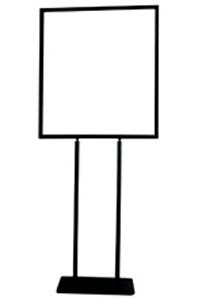 Polling Officer
SIGN BOARDS
Polling Agent
Miscellaneous Notice Specifying area etc. required by Rule 30(1)(a)
Presiding Officer
Exit
10-05-2013
Learning Module for Presiding Officer
51
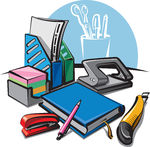 STATIONERY
10-05-2013
Learning Module for Presiding Officer
52
Collection of Stationery - 1
10-05-2013
Learning Module for Presiding Officer
53
Collection of Stationery - 2
10-05-2013
Learning Module for Presiding Officer
54
Collection of Stationery - 3
10-05-2013
Learning Module for Presiding Officer
55
Collection of Stationery - 4
10-05-2013
Learning Module for Presiding Officer
56
Collection of Stationery - 5
10-05-2013
Learning Module for Presiding Officer
57
THANKS